نشاط
أدوات
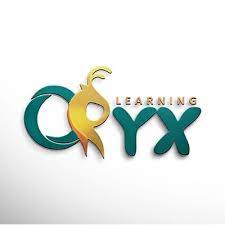 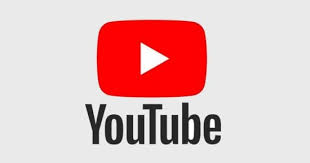 الفصل التاسع
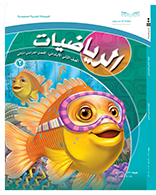 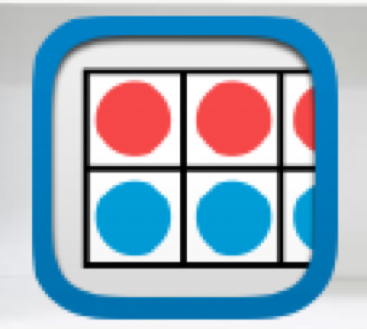 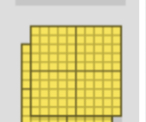 الأعداد حتى ١٠٠٠
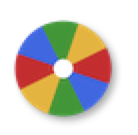 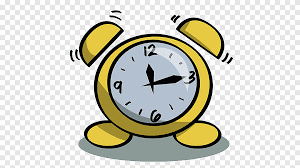 التهيئة
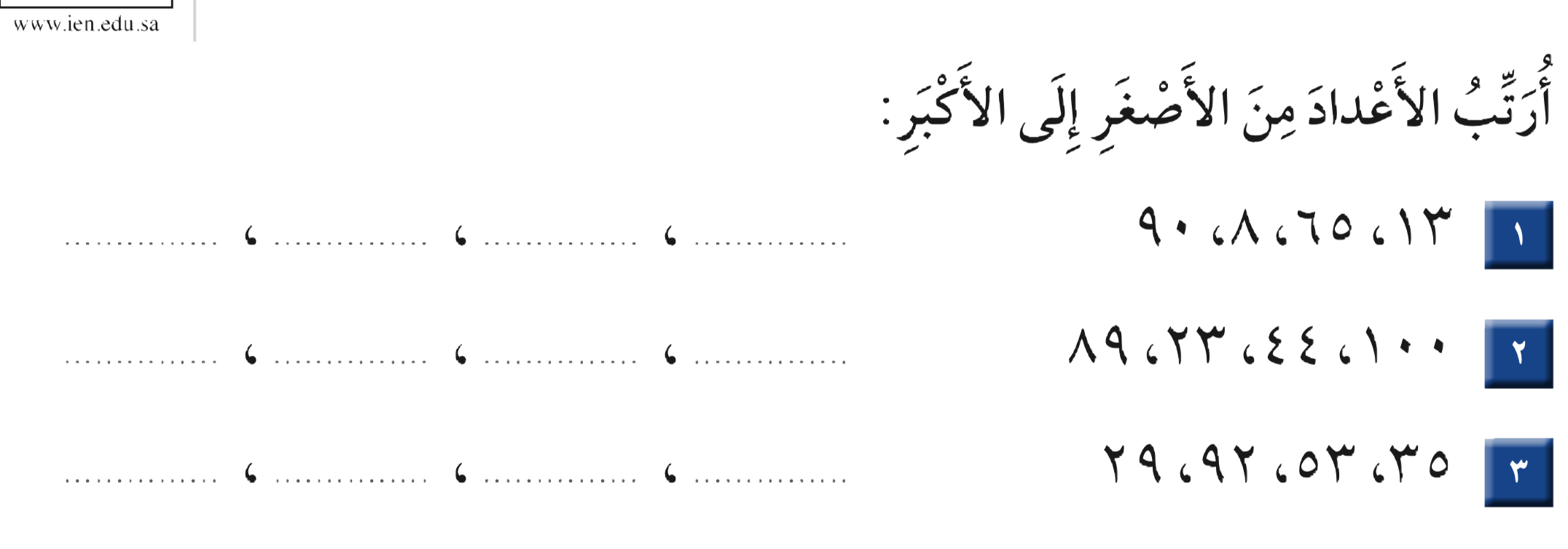 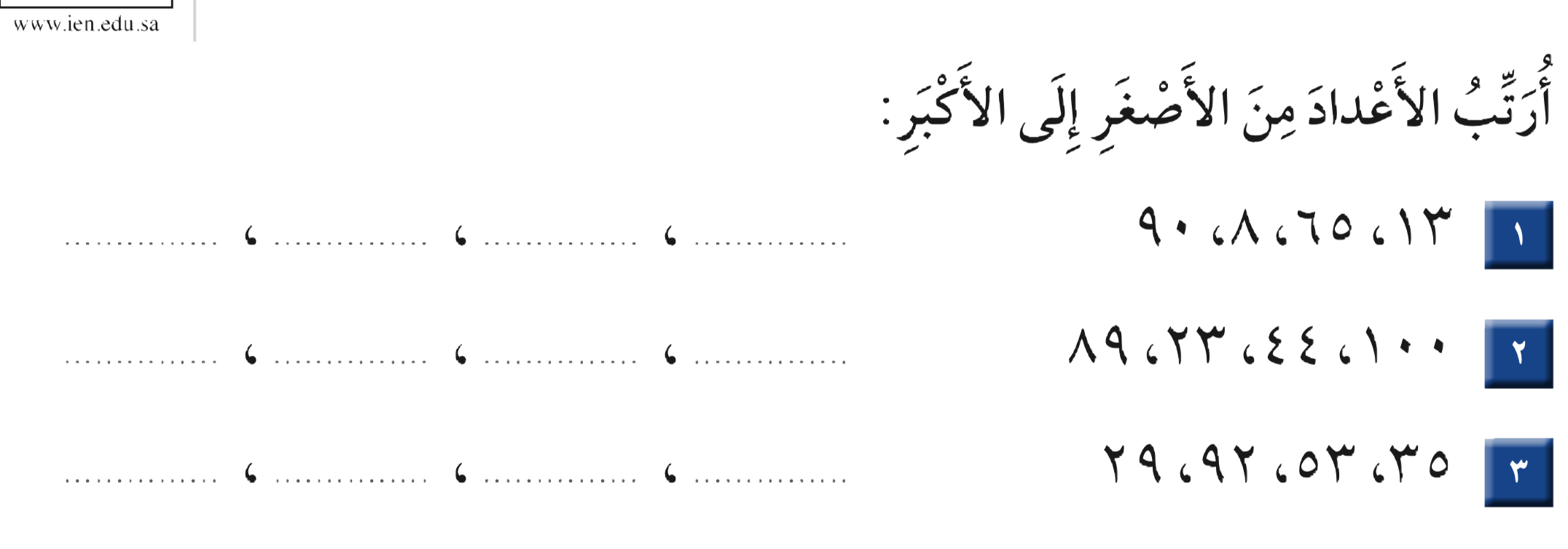 ٩٠
٦٥
١٣
٨
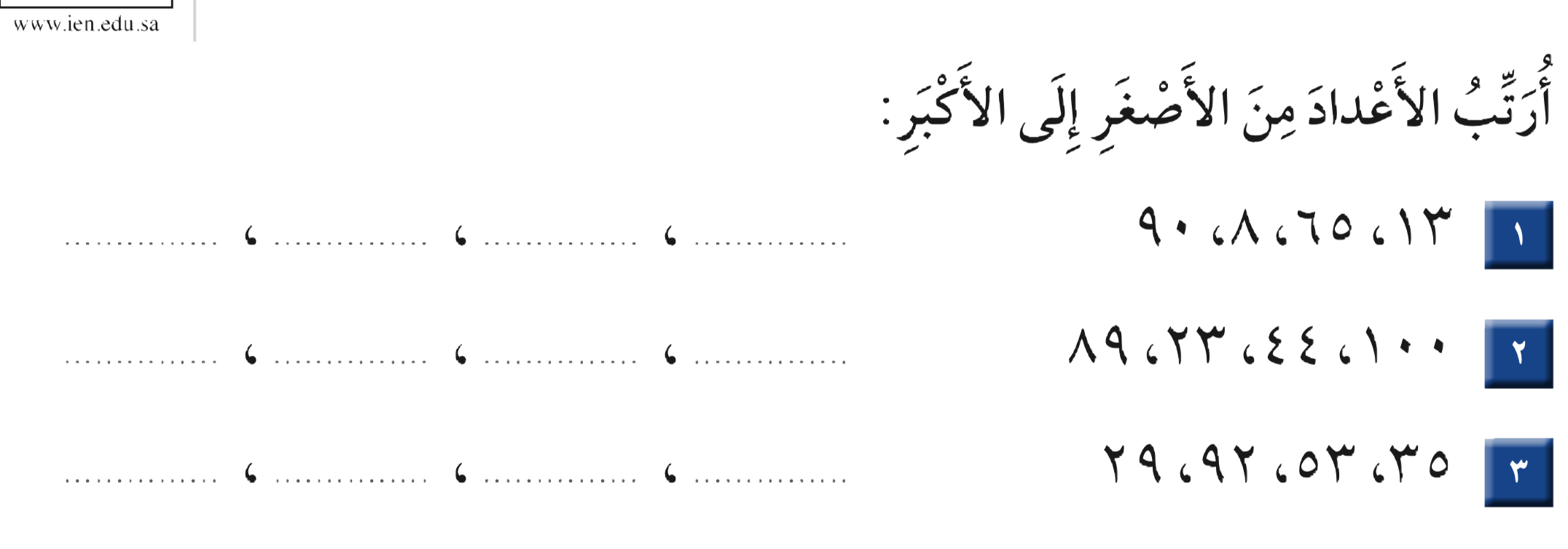 ١٠٠
٨٩
٤٤
٢٣
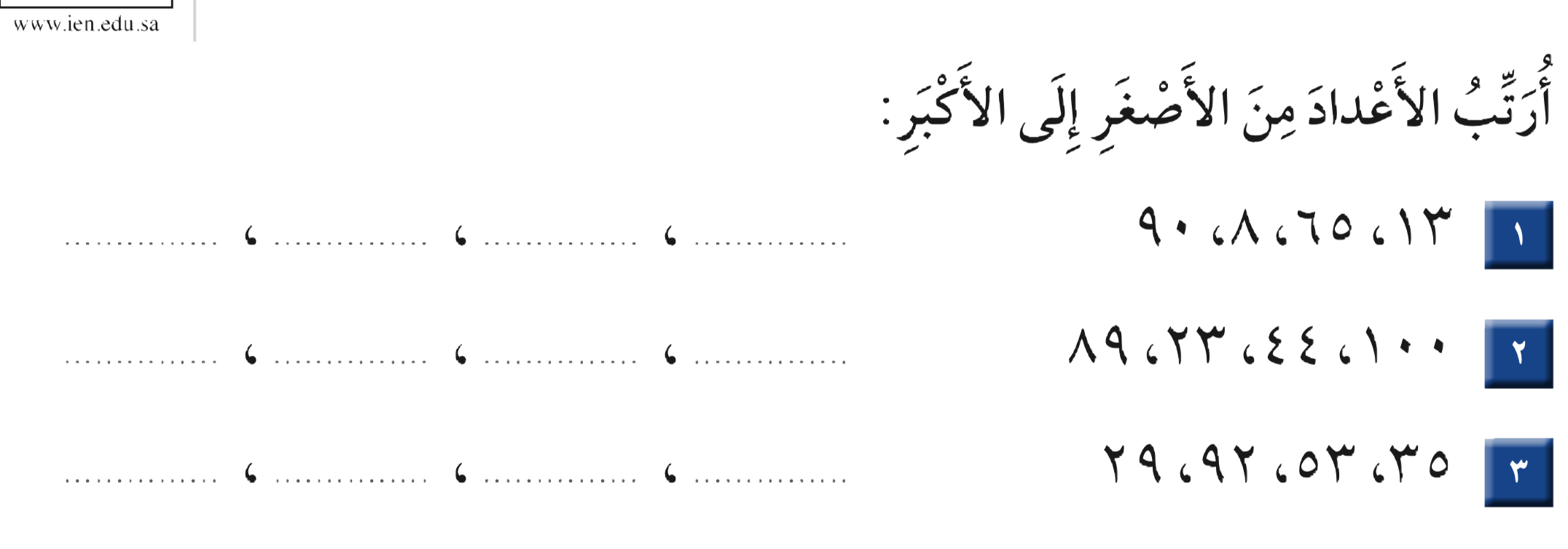 ٥٣
٢٩
٩٢
٣٥
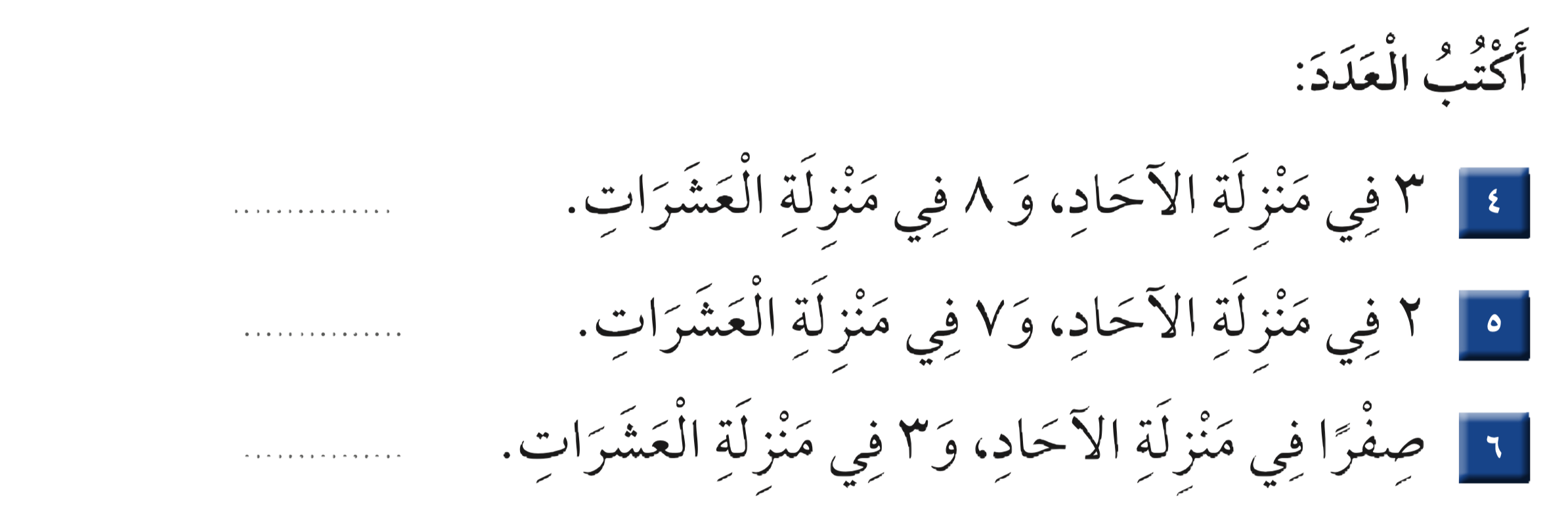 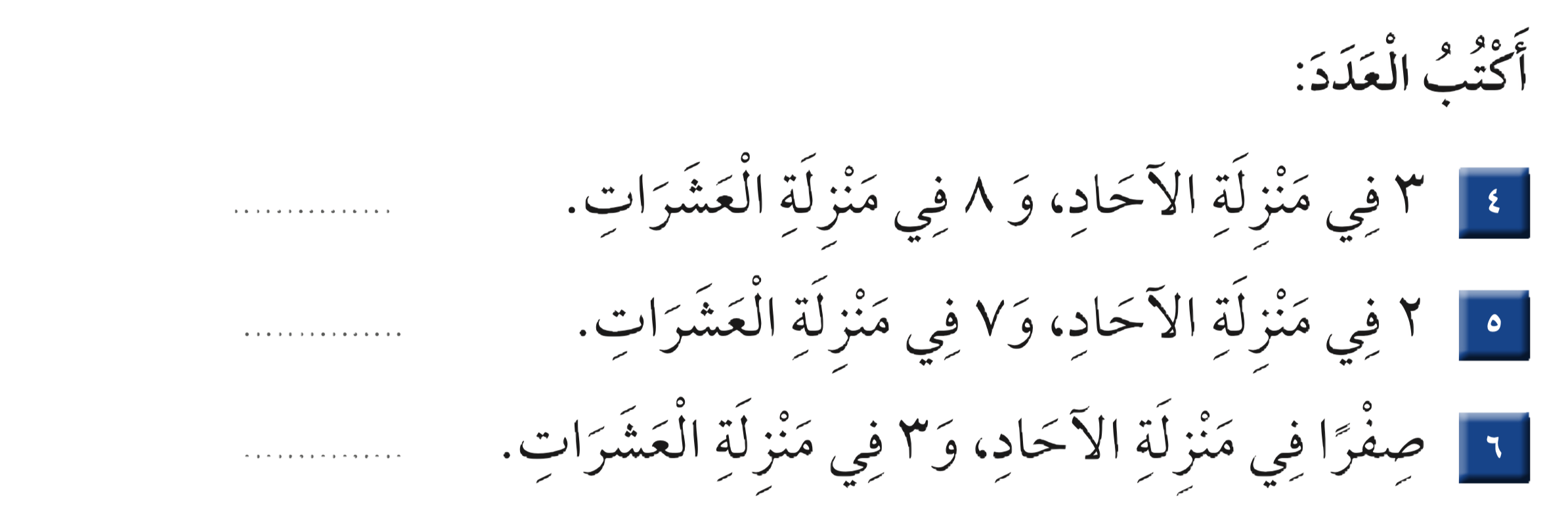 ٨٣
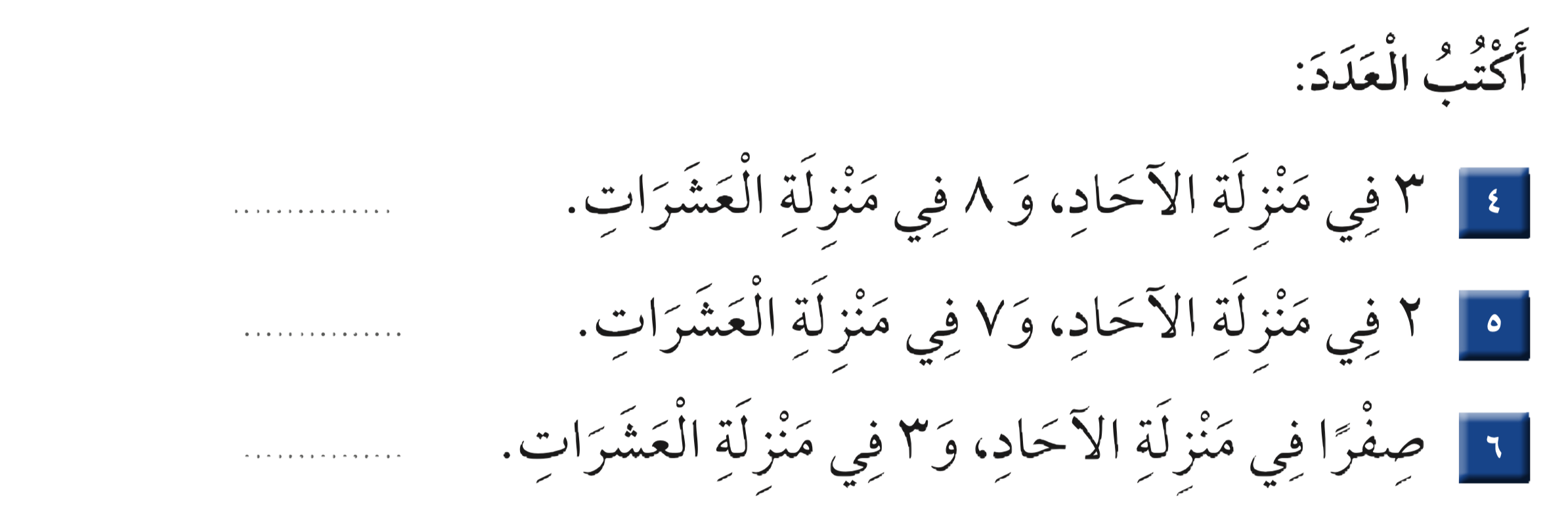 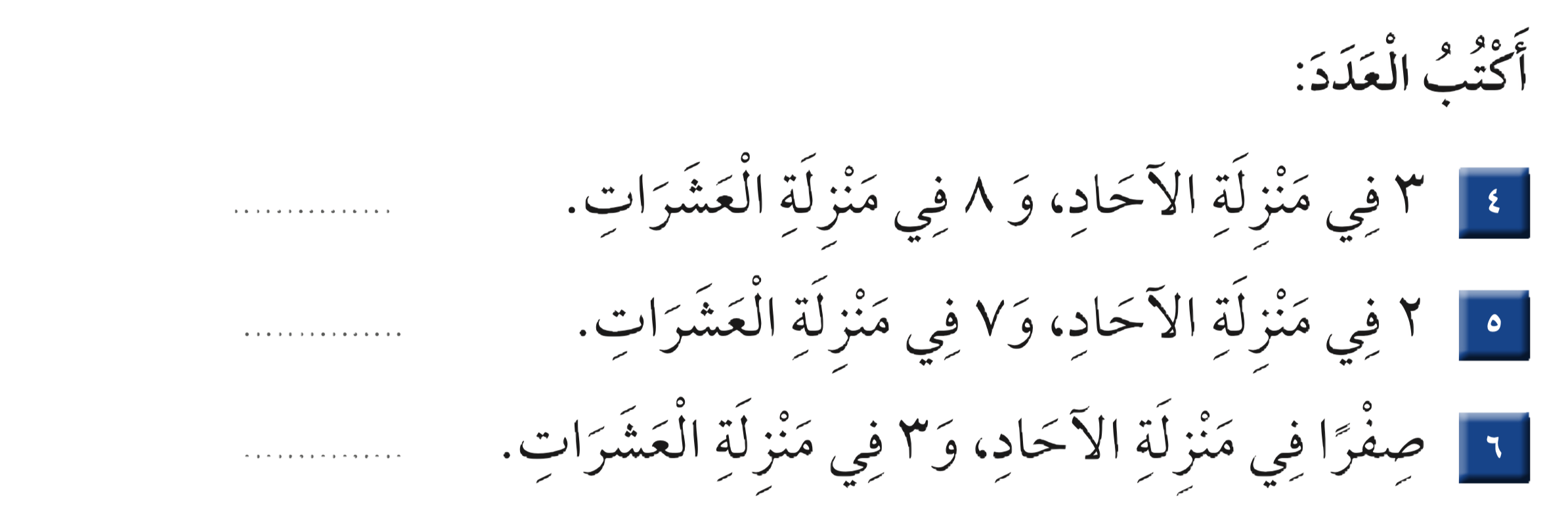 ٧٢
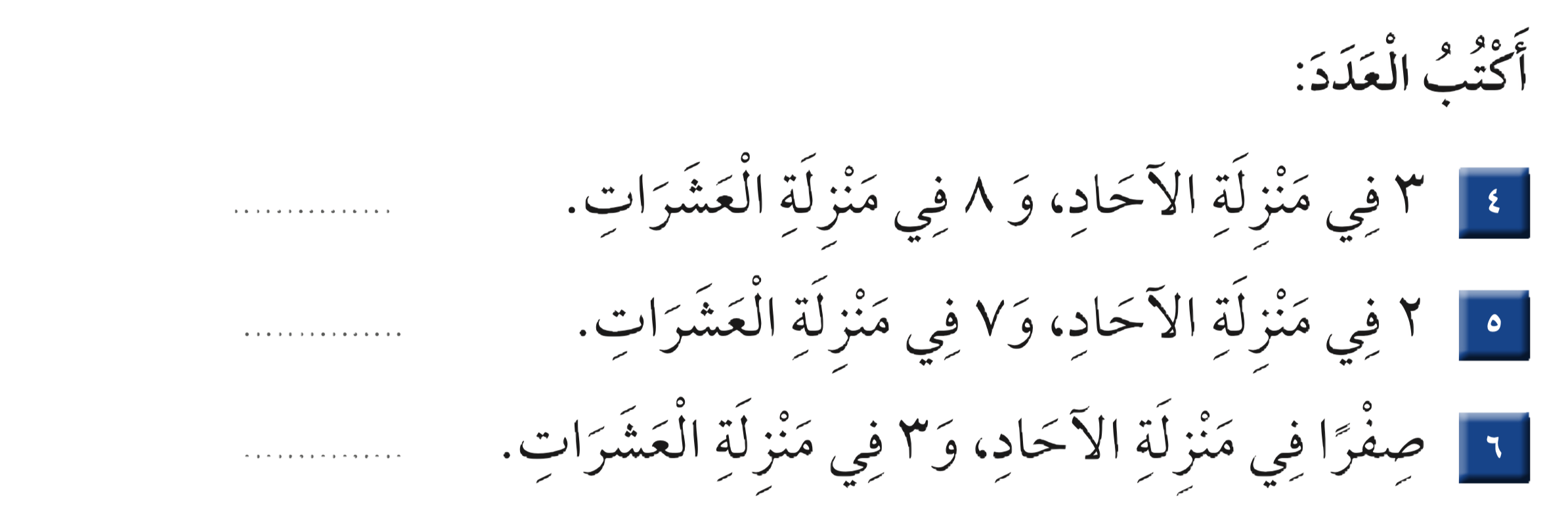 ٣٠
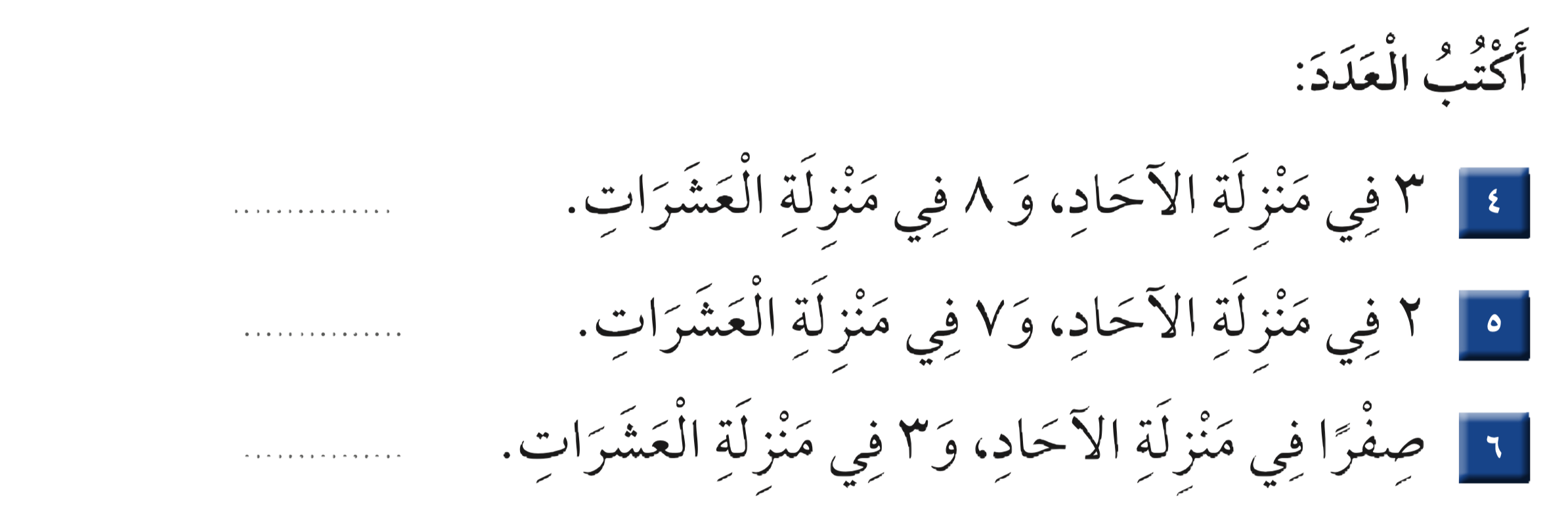 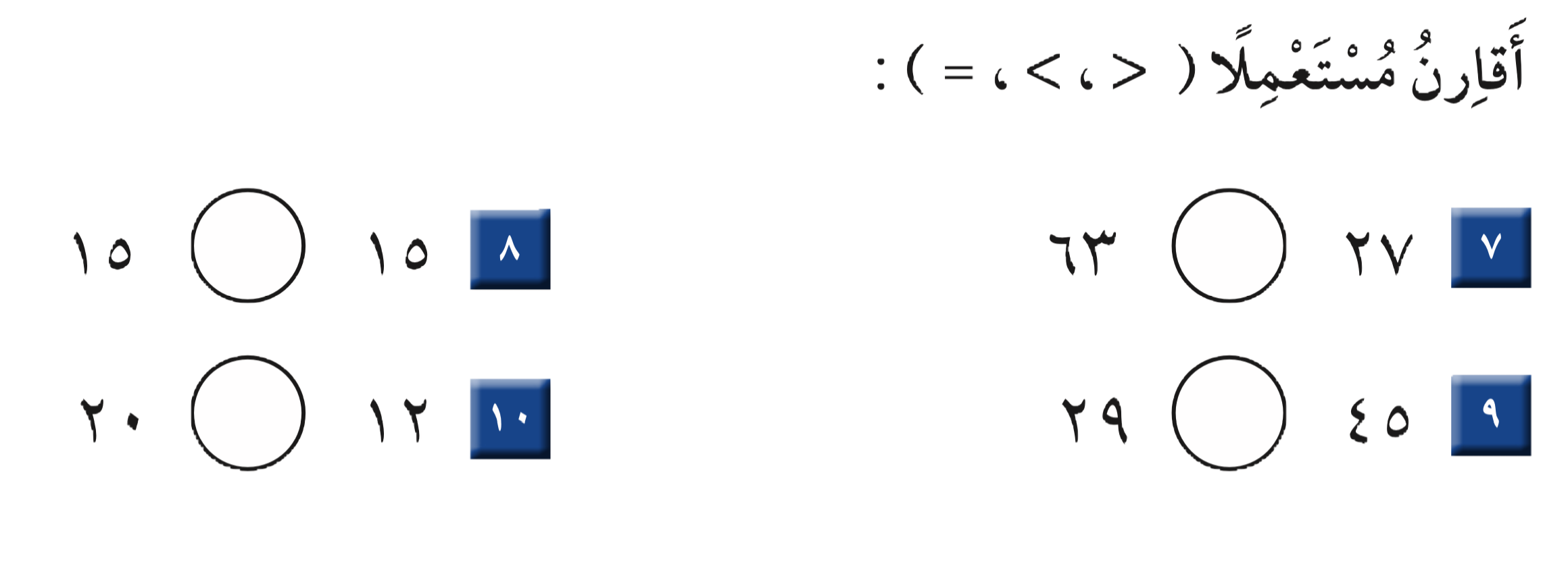 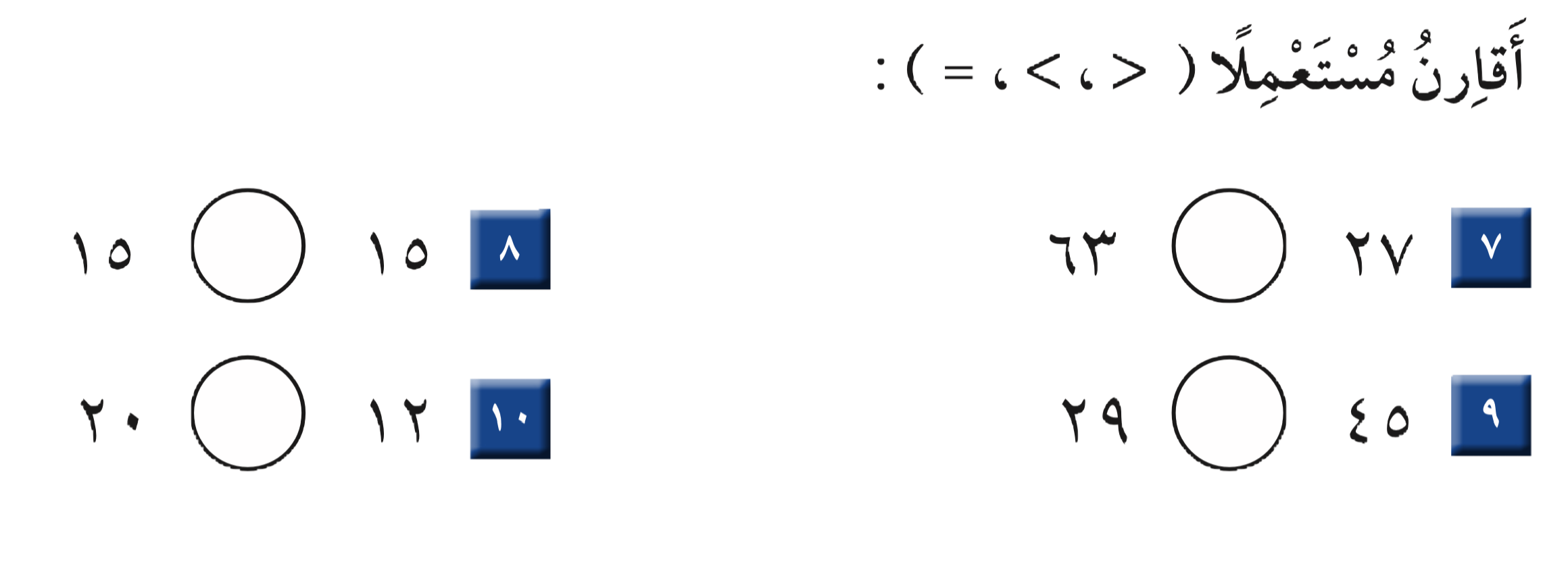 =
<
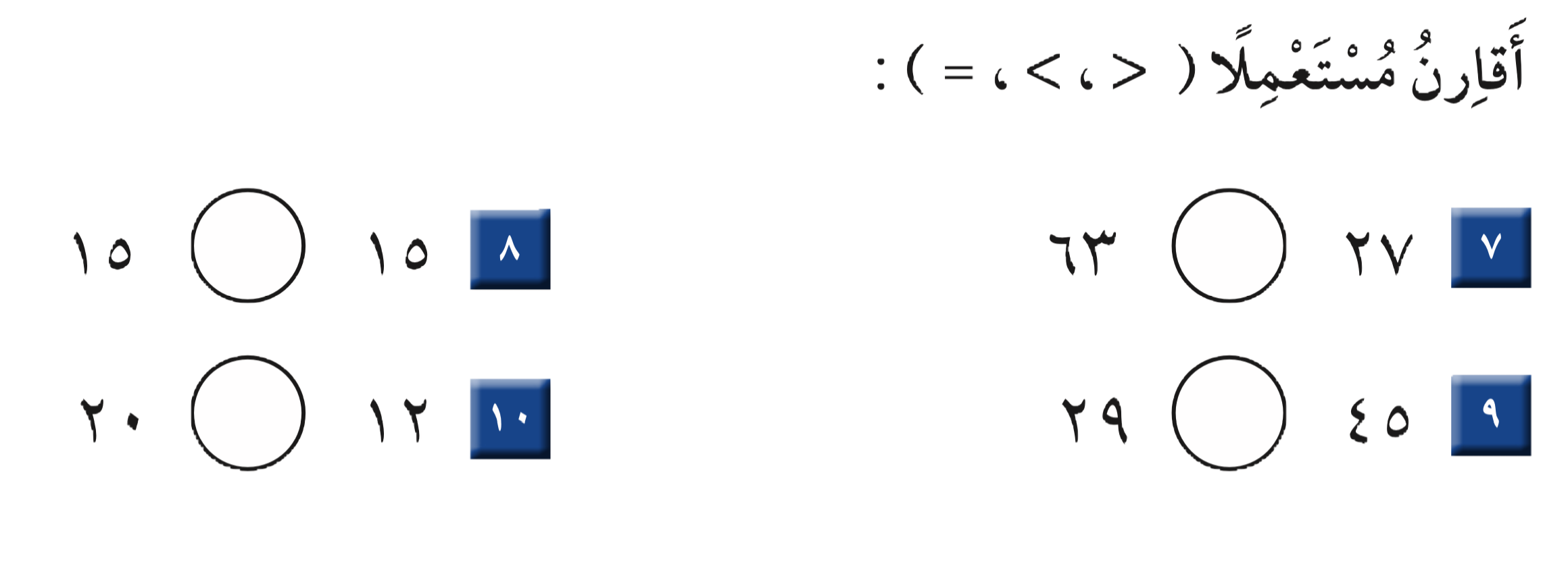 <
>
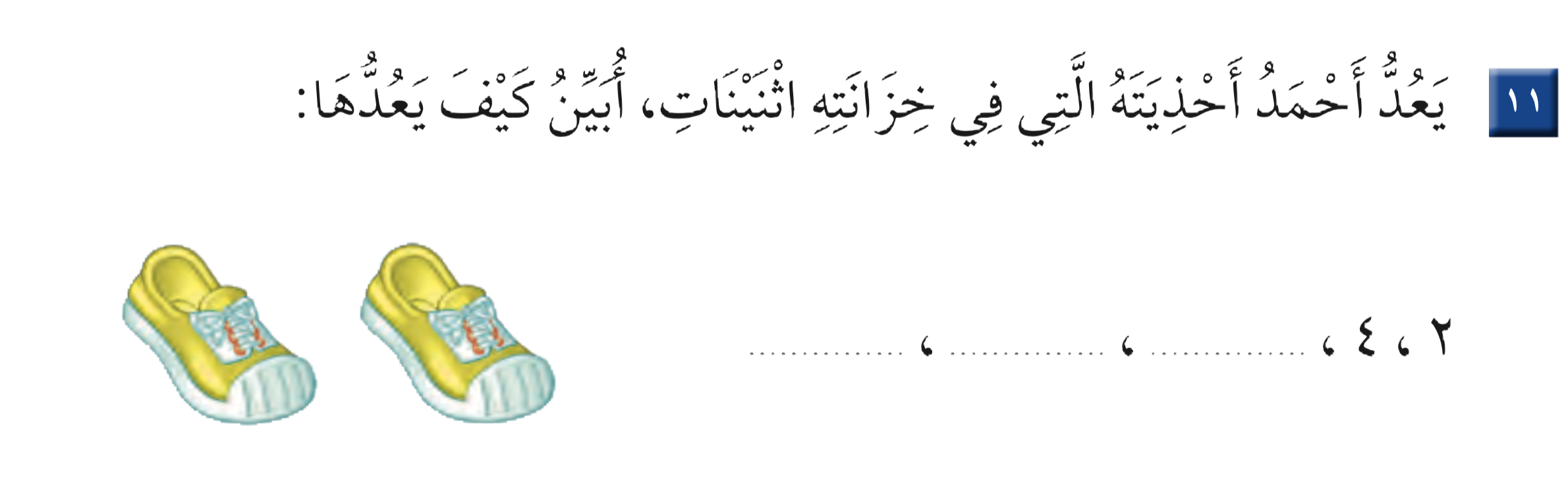 ١٠
٨
٦